Презентация для учебника
Козлова С. А., Рубин А. Г.
«Математика, 6 класс. Ч. 2»
ГЛАВА VI.  ЦЕЛЫЕ ЧИСЛА
6.6. Умножение целых чисел
Школа 2100
school2100.ru
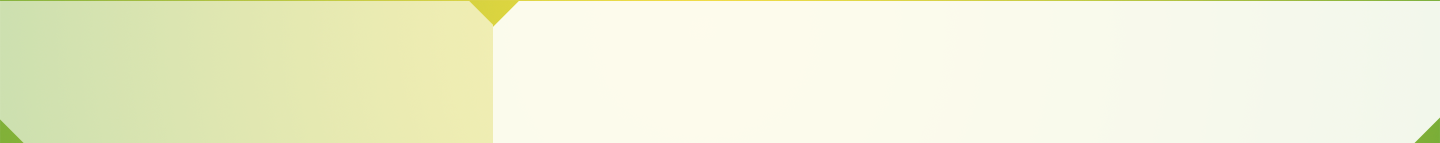 Умножение
целых чисел
Произведение целых чисел
СВОЙСТВА
Произведение
любого целого числа и нуля
равно нулю.
Произведением
двух отличных от нуля целых чисел называется произведение их модулей, взятое со знаком «+»,
если знаки сомножителей одинаковые,
и со знаком «–»,
если знаки сомножителей разные.
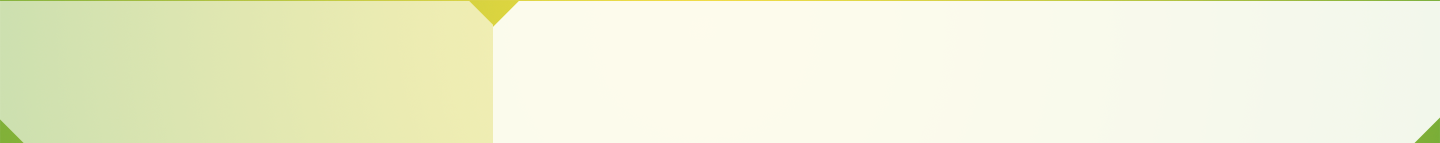 Умножение
целых чисел
Произведение целых чисел
Примеры
5 · 3 = + (5 · 3) = + 15

(–5) · (–3) = + (5 · 3) = + 15

5 · (–3) = – (5 · 3) = – 15

(–5) · 3 = – (5 · 3) = – 15
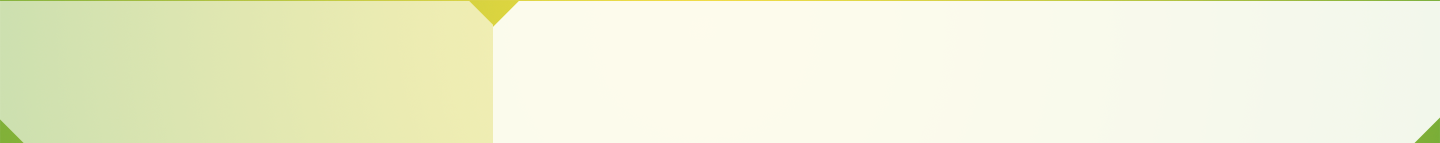 Умножение
целых чисел
Произведение целых чисел
Коротко правила знаков при умножении формулируют так:

плюс на минус даёт минус,

минус на минус даёт плюс.
Примеры
5 · 3 = + (5 · 3) = + 15

(–5) · (–3) = + (5 · 3) = + 15

5 · (–3) = – (5 · 3) = – 15

(–5) · 3 = – (5 · 3) = – 15
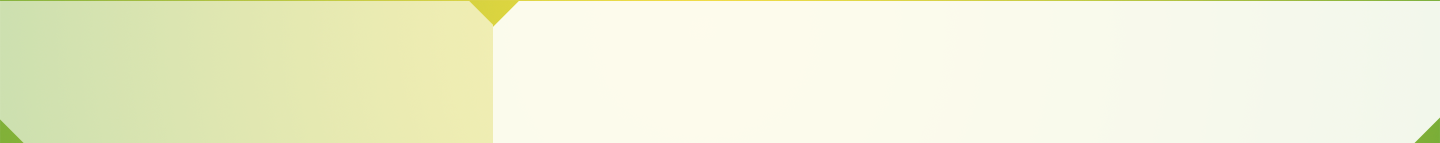 Умножение
целых чисел
Произведение целых чисел
Действие умножения целых чисел подчиняется переместительному и сочетательному законам.
Произведение
двух целых чисел
не зависит
от порядка сомножителей:

х · y = y · х
Пример
5 · (–7) = (–7) · (–5)
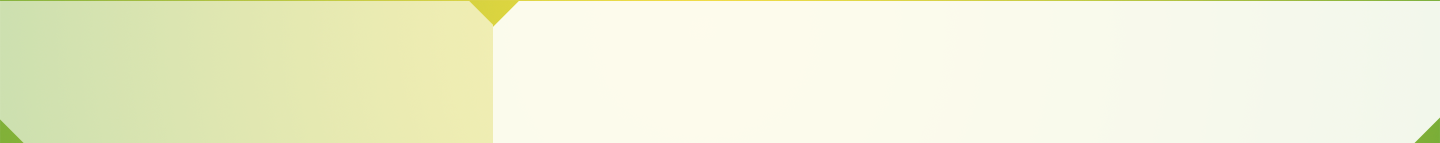 Умножение
целых чисел
Произведение целых чисел
Если произведение
двух целых чисел перемножить
с третьим целым числом,
то результат будет такой же,
как если первое число перемножить
с произведением второго и третьего:

(х · y) · z = х · (y · z)
Пример
(3 · (–8)) · (–4) = 3 · ((–8) · (–4))
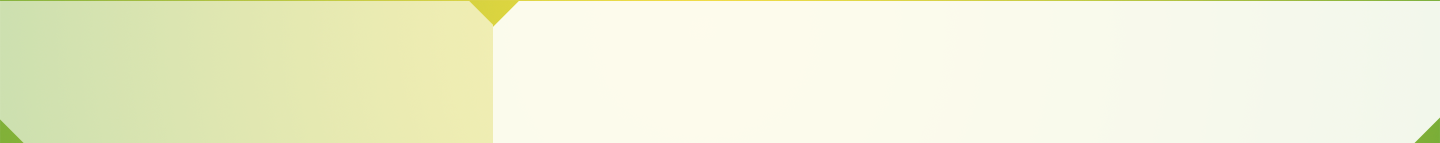 Умножение
целых чисел
Произведение целых чисел
Сочетательный закон
позволяет записывать произведение
трёх сомножителей без скобок,
поскольку при любой расстановке скобок
в произведении х · y · z получится
один и тот же результат.
Аналогично, без скобок,
можно записывать произведение
и бo’льшего количества сомножителей.
Произведение целых чисел определено так, чтобы для натуральных чисел
оно совпадало с обычным и выполнялись переместительный и сочетательный законы.
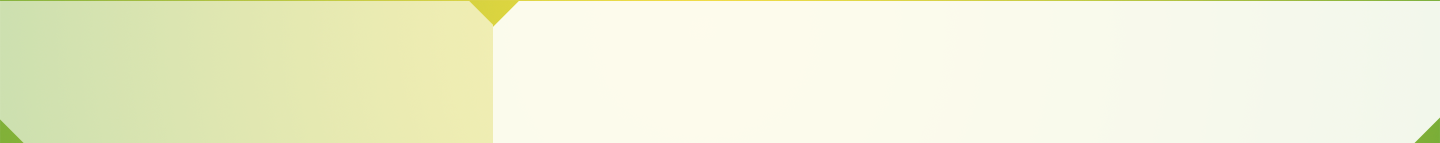 Умножение
целых чисел
Произведение целых чисел
Результат умножения
целого числа на –1
равен противоположному числу:

(–1) · х = х · (–1) = –х.
Для любого целого числа имеем:

х · 0 = 0.
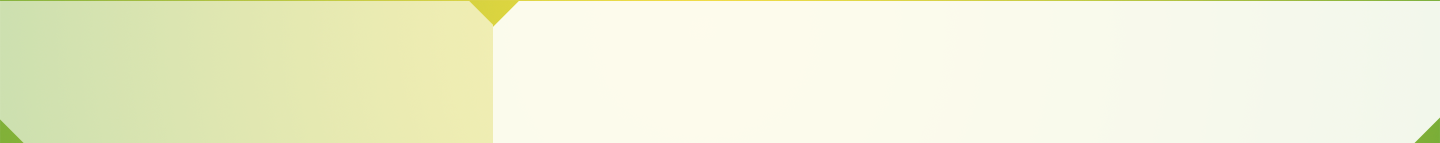 Умножение
целых чисел
Произведение целых чисел
Поскольку степень числа
с натуральным показателем, бo’льшим 1, выражается через произведение,
можно находить степени
не только натуральных чисел и нуля,
но и любых целых чисел.
Пример
(–3)4 = (–3) · (–3) · (–3) · (–3) = 81
Первая степень любого целого числа
равна самому этому числу.
Пример
(–19)1 = –19
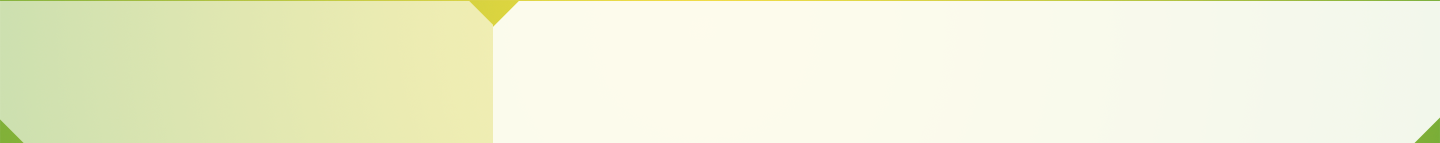 Делимость.
Свойства делимости
ПРОВЕРЬТЕ СЕБЯ
Умножение
целых чисел
ПРОВЕРЬТЕ СЕБЯ
Выполните следующие задания:
Найдите произведение целых чисел:

11 и (–18); (–6) и (–5); 9 и 0;
7 и 19; (–3) и 8; (–18) и (–3);
(–4) и 5; 17 и 13; (–20) и 14;
(–7) и (–5); 8 и 16; 11 и 6;
4 и 0; 12 и 5; (–13) и 14.
Найдите произведение целых чисел:

(–1) · (–12) · 5 · 16;
(–4) · (–1) · (–14) · (–4)
2 · (–8) · (–5) · 2.
Найдите степени чисел: (–1)5; (4)3; (–5)4; (–2)6.